স্বাগতম
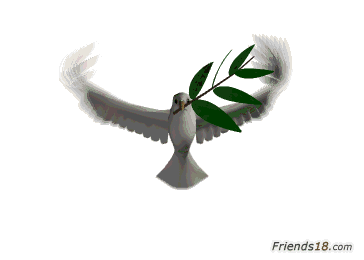 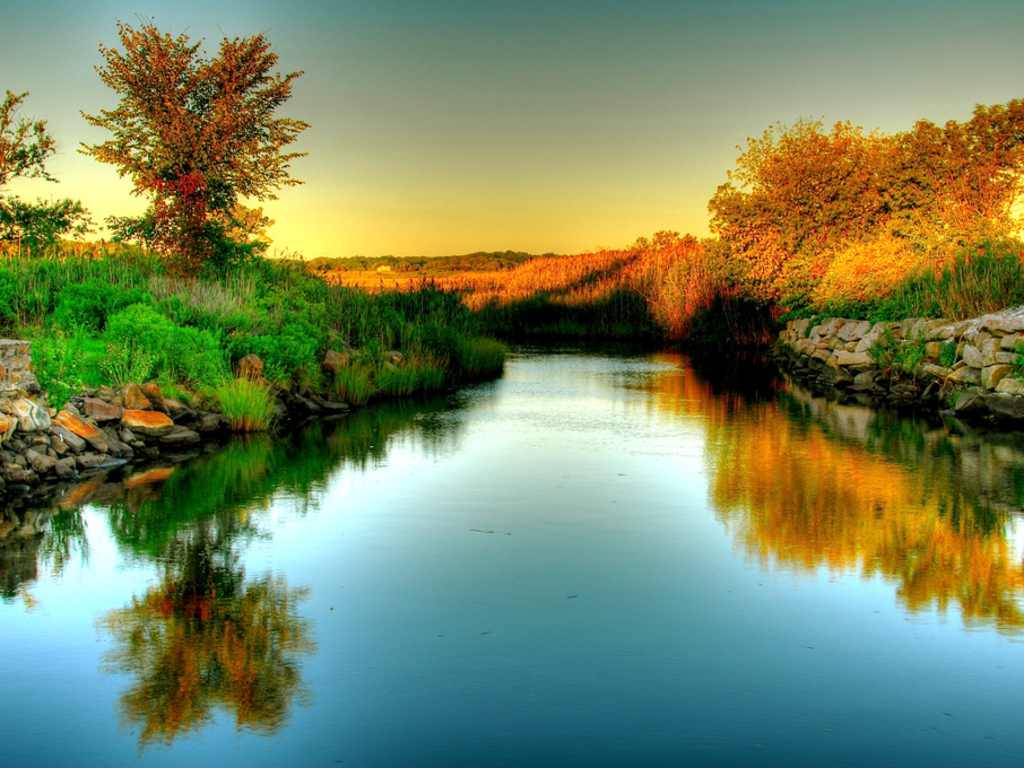 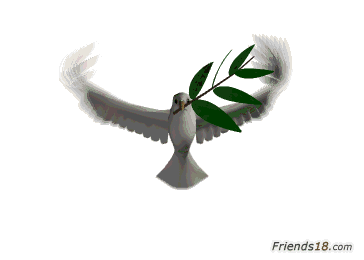 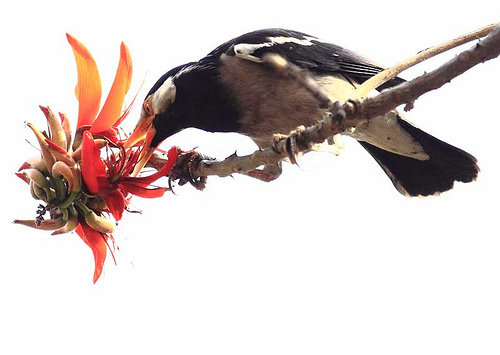 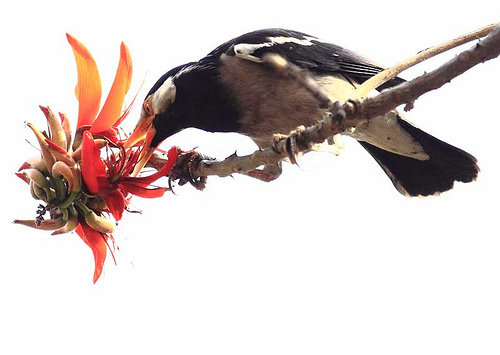 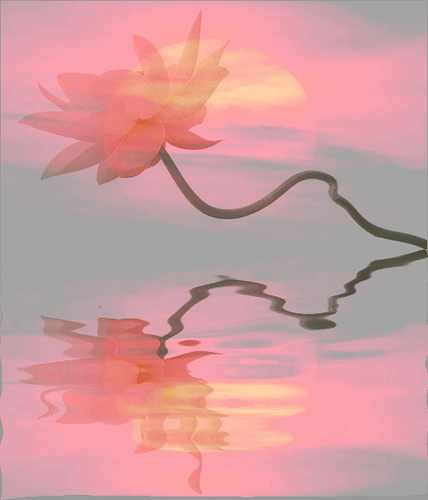 শিক্ষক  পরিচিতি
মো:বিল্লাল হোসেন
প্রধান শিক্ষক 
 দিঘীরপাড় সরকারি প্রাথমিক বিদ্যালয় ।
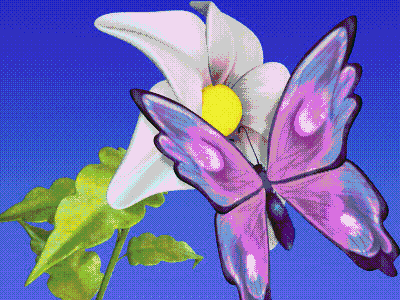 পাঠ পরিচিতি
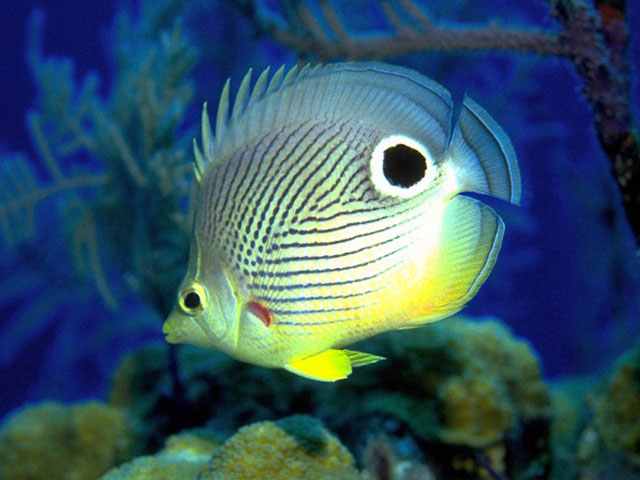 শিখনফল
১।কবিতাটি  স্পষ্ট ওপ্রমিত উচ্চারণে আবৃত্তি করতে পারবে।
২।নতুন শব্দের অর্থ বলতে ওলিখতে পারবে।
৩।প্রাসঙ্গিক ছোট ছোট প্রশ্নের  উত্তর বলতে পারবে।
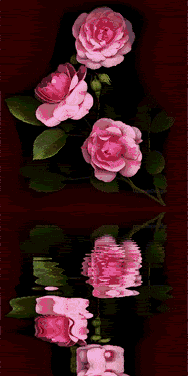 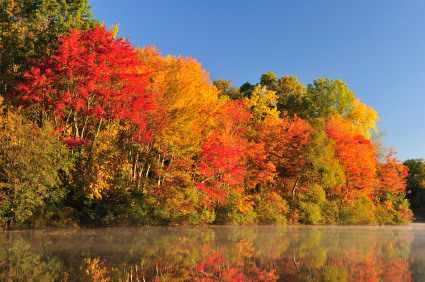 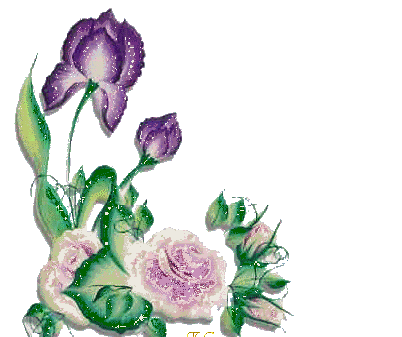 আবেগ সৃষ্টি
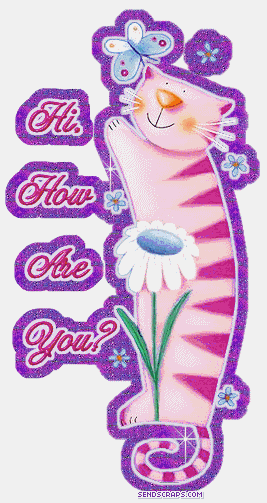 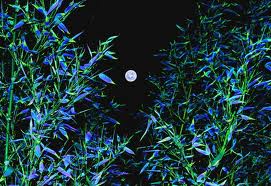 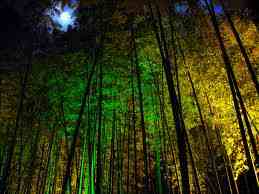 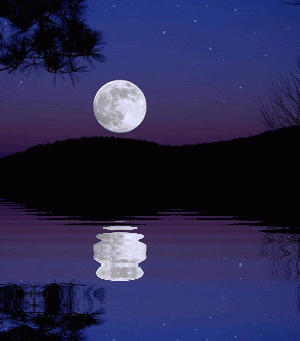 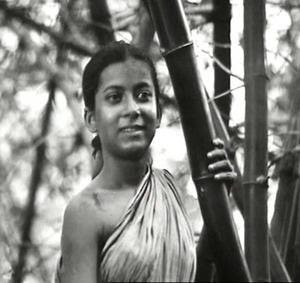 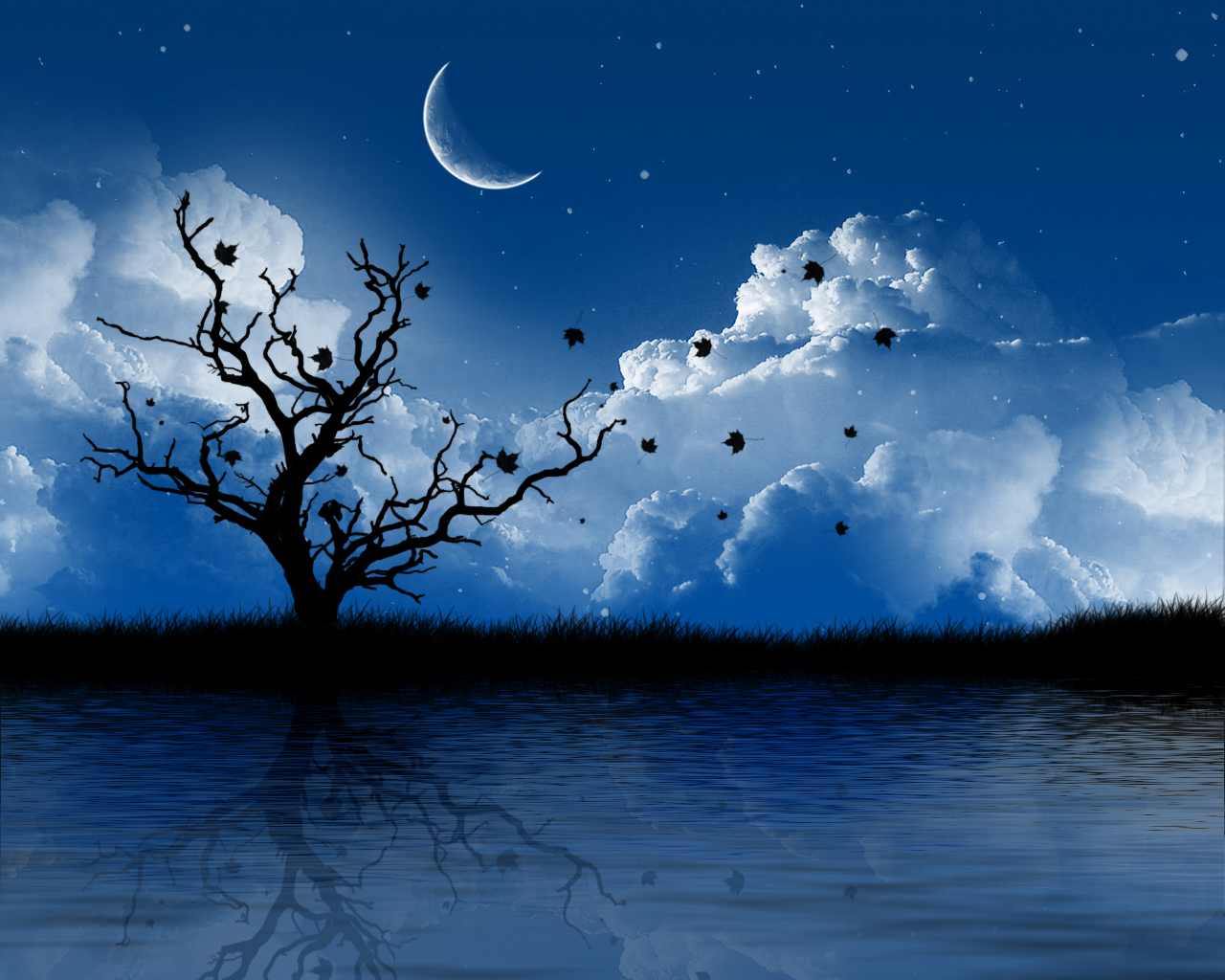 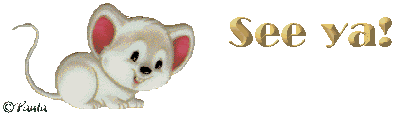 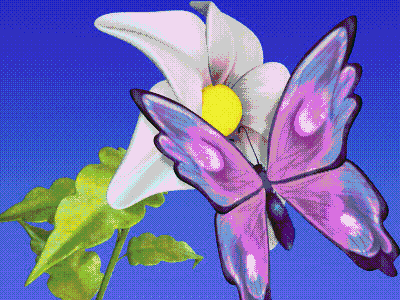 উপস্পাপন
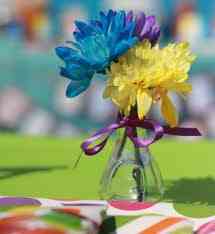 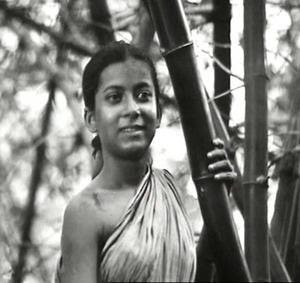 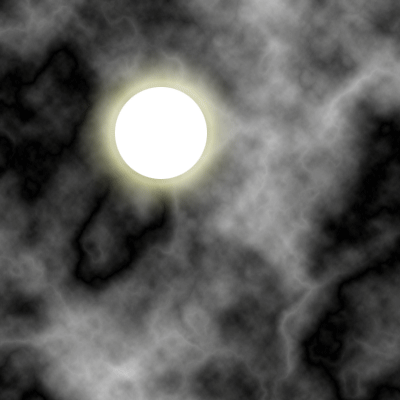 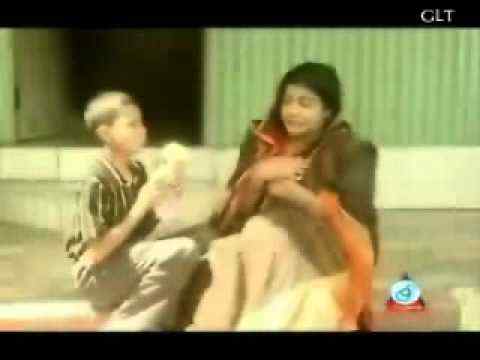 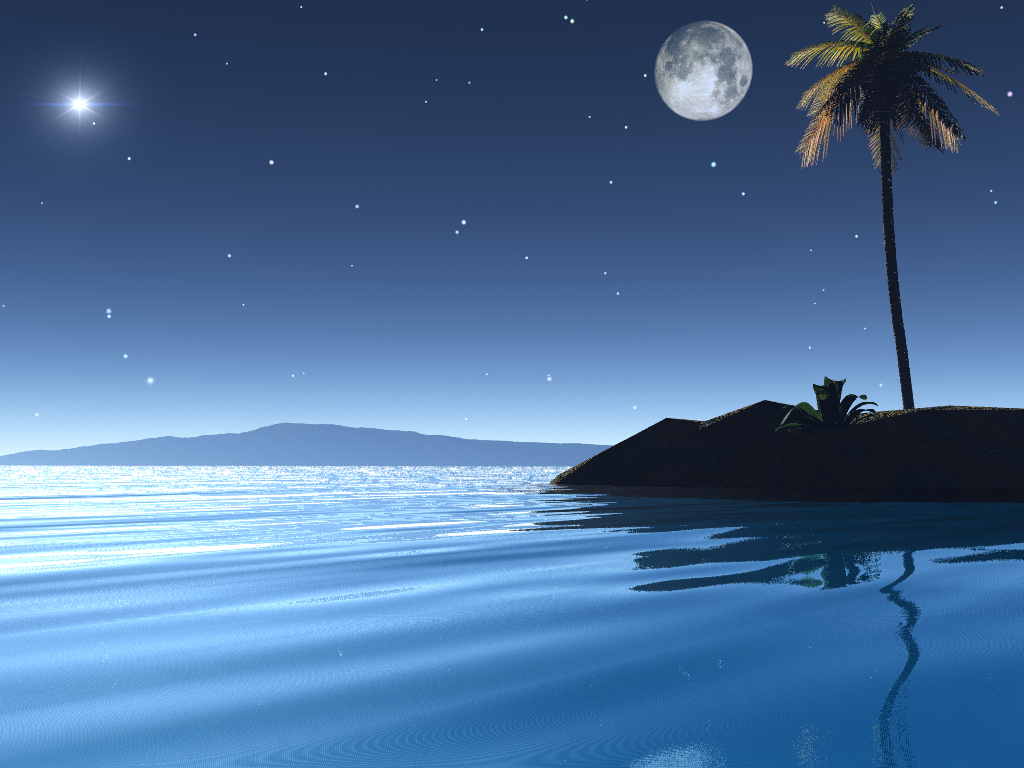 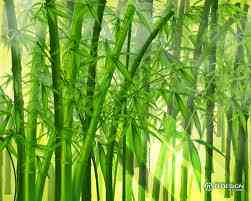 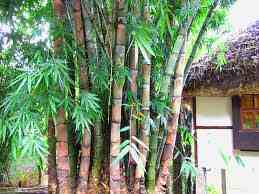 কাজলা দিদি
যতীন্দ্রনাথ- মোহন বাগচী
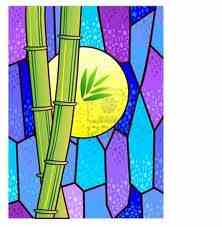 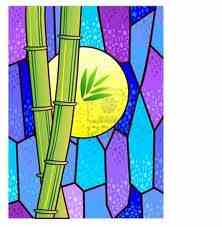 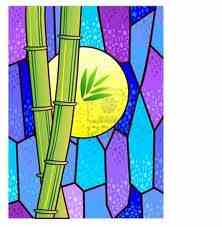 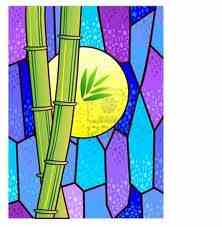 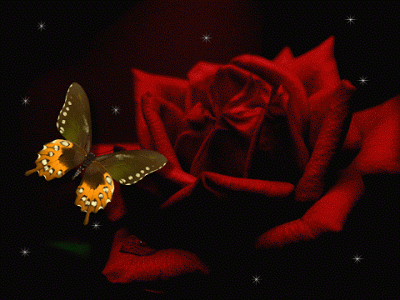 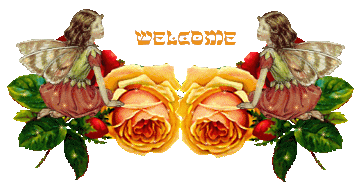 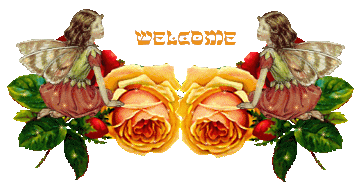 বাঁশ বাগানে মাথার উপরর চাঁদ উঠেছেওই---
মাগো, আমার শোলক বলা কাজলা  দিদি কই? 
পুকুর ধারে নেবুর তলে থোকায় থোকায় জোনাই জ্বলে,
ফুলের গন্ধে ঘুম আসে না, একলা জেগে ‘ রই; 
মাগো, আমার কোলের কাছে কাছে কাজলা  দিদি কই? 
সে দিন হ’ তে দিদিকে আর কেনই বা না ডাকো, 
দিদির কথায় আঁচল দিয়ে মুখটি কেন ঢাকো? 
খাবার খেতে আসি যখন দিদি বলে’ ডাকি, তখন
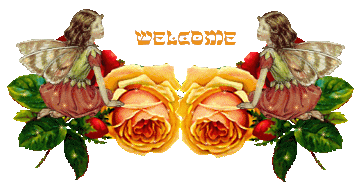 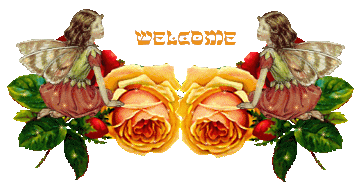 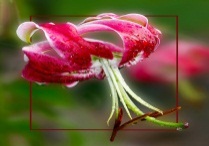 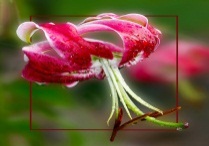 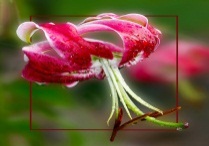 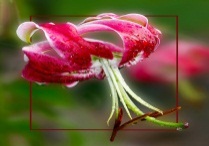 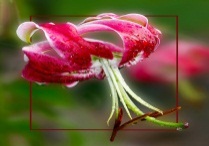 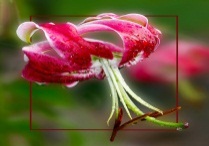 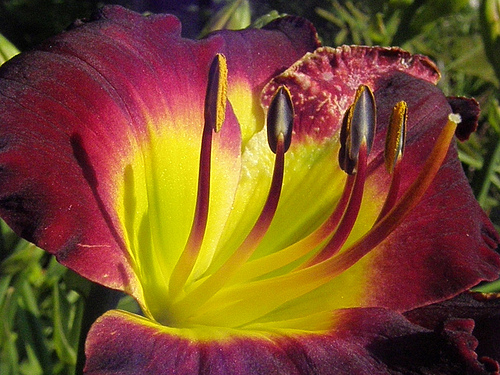 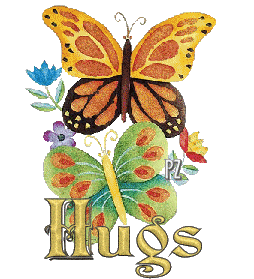 শিক্ষকের আর্দশ পাঠ
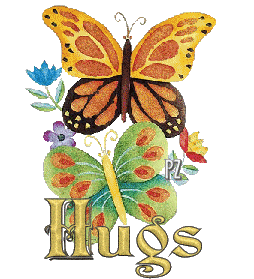 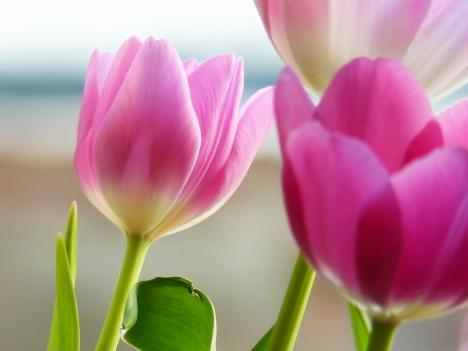 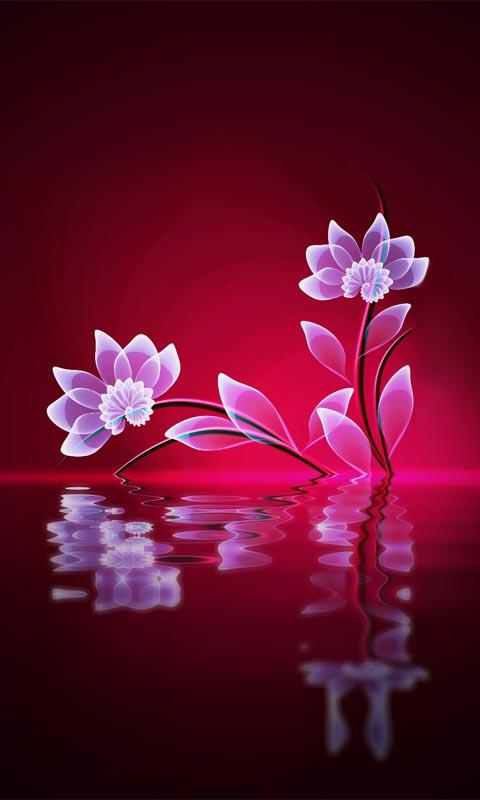 একক কাজ
ছাএ ছাএীরা আবৃত্তি করবে।
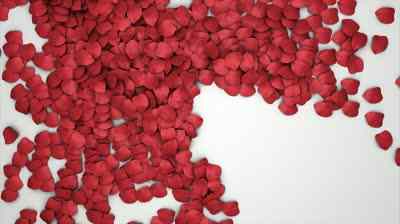 শিক্ষার্থীর নিরব পাঠ
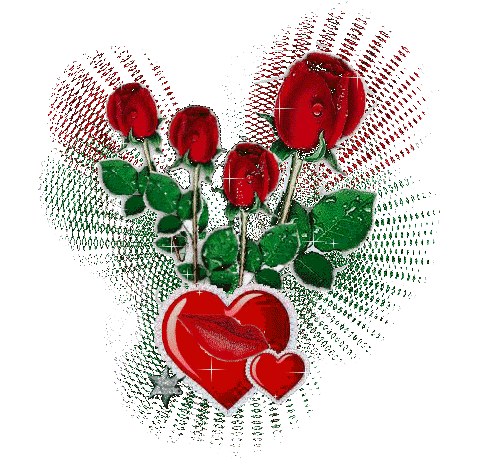 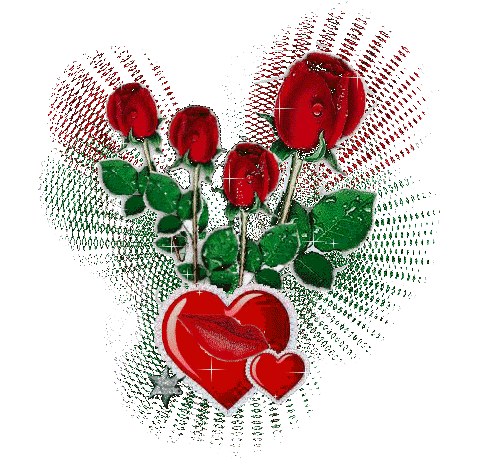 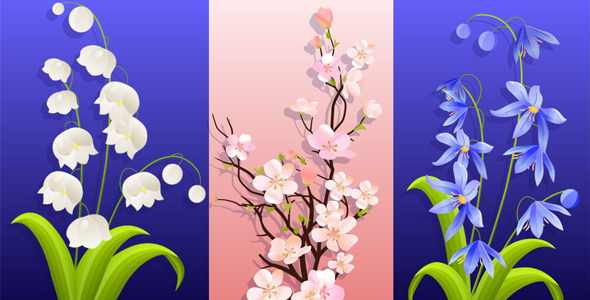 জোড়ায়  আলোচনা করে নতুন শব্দের অর্থ বলতে সহায়তা করব।
জোড়ায় কাজ
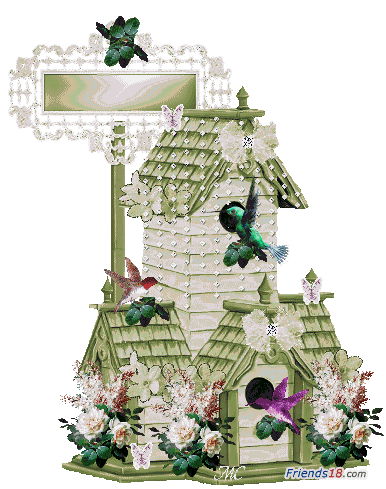 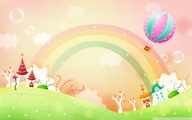 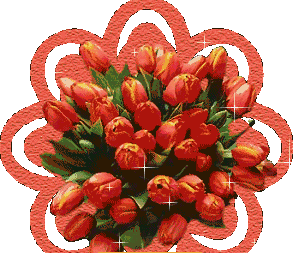 শিক্ষার্থীর নিরব পাঠ
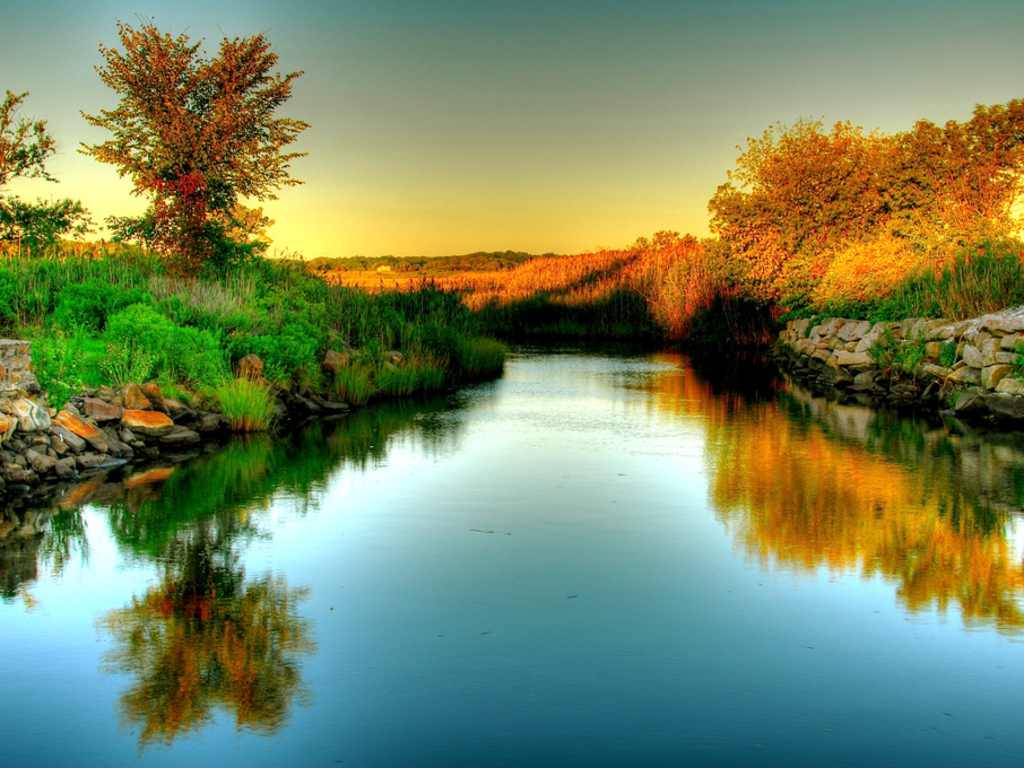 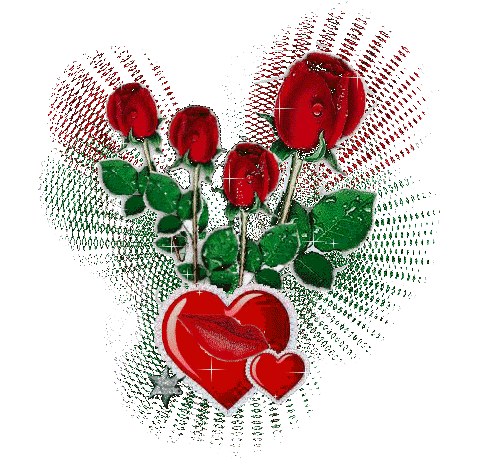 দলীয় কাজ
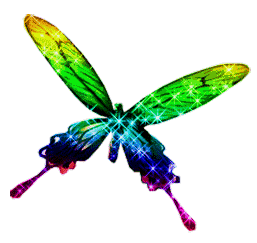 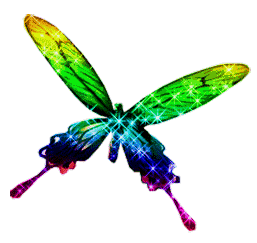 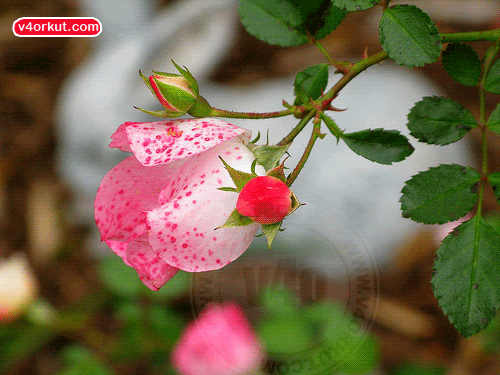 লিখতে দিয়ে
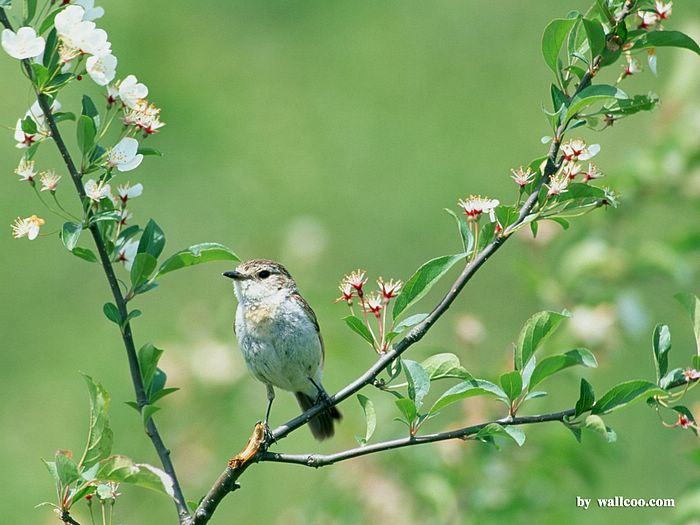 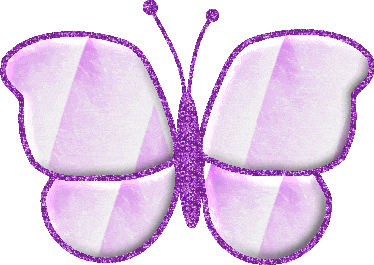 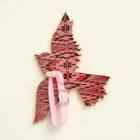 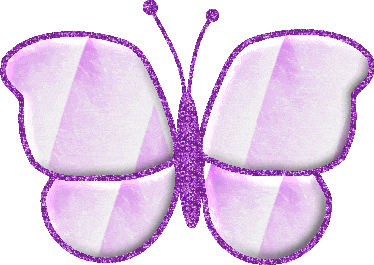 ১।কবিতাটির কবির নাম কি?
২।কজলা দিদি কোথায় গেছে?
৩।কখন কাজলা দিদির কথা বেশি মনে পড়ে?
৪।কোথায় জোনাকি জ্বলে?
৫।কে শোলক বলতেন?
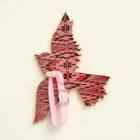 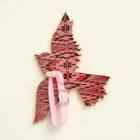 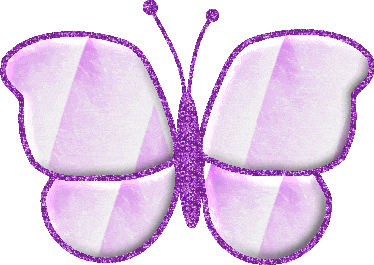 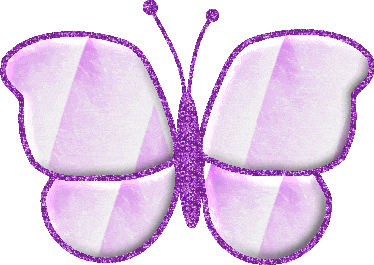 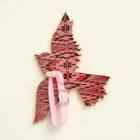 মূল্যায়ন ১৫মি.
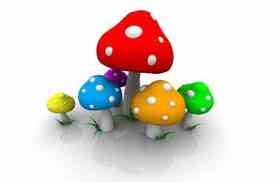 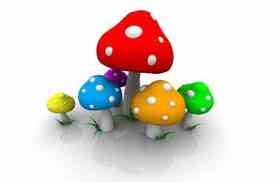 কবিতাটির প্রথম আট লাইন মুখস্থ বল।{ একক কাজ}
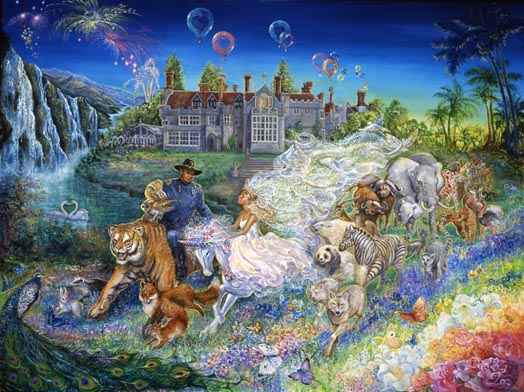 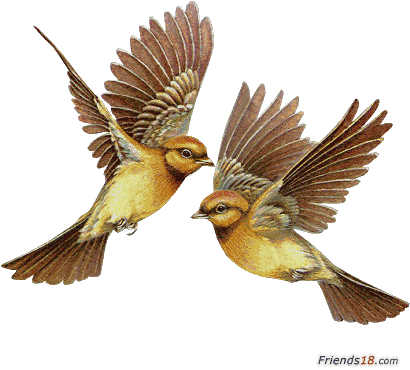 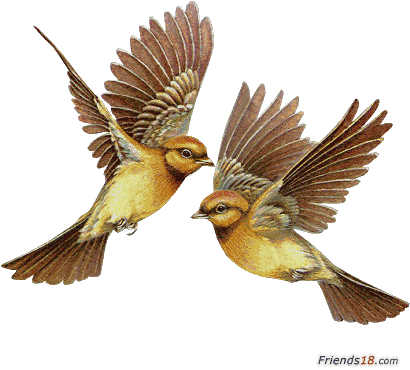 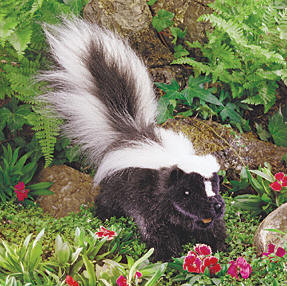 বাড়ির কাজ
তোমার  দিদি সম্পর্কে ৫টি বাক্য নিজের ভাষায় লিখে আনবে।
ভালো
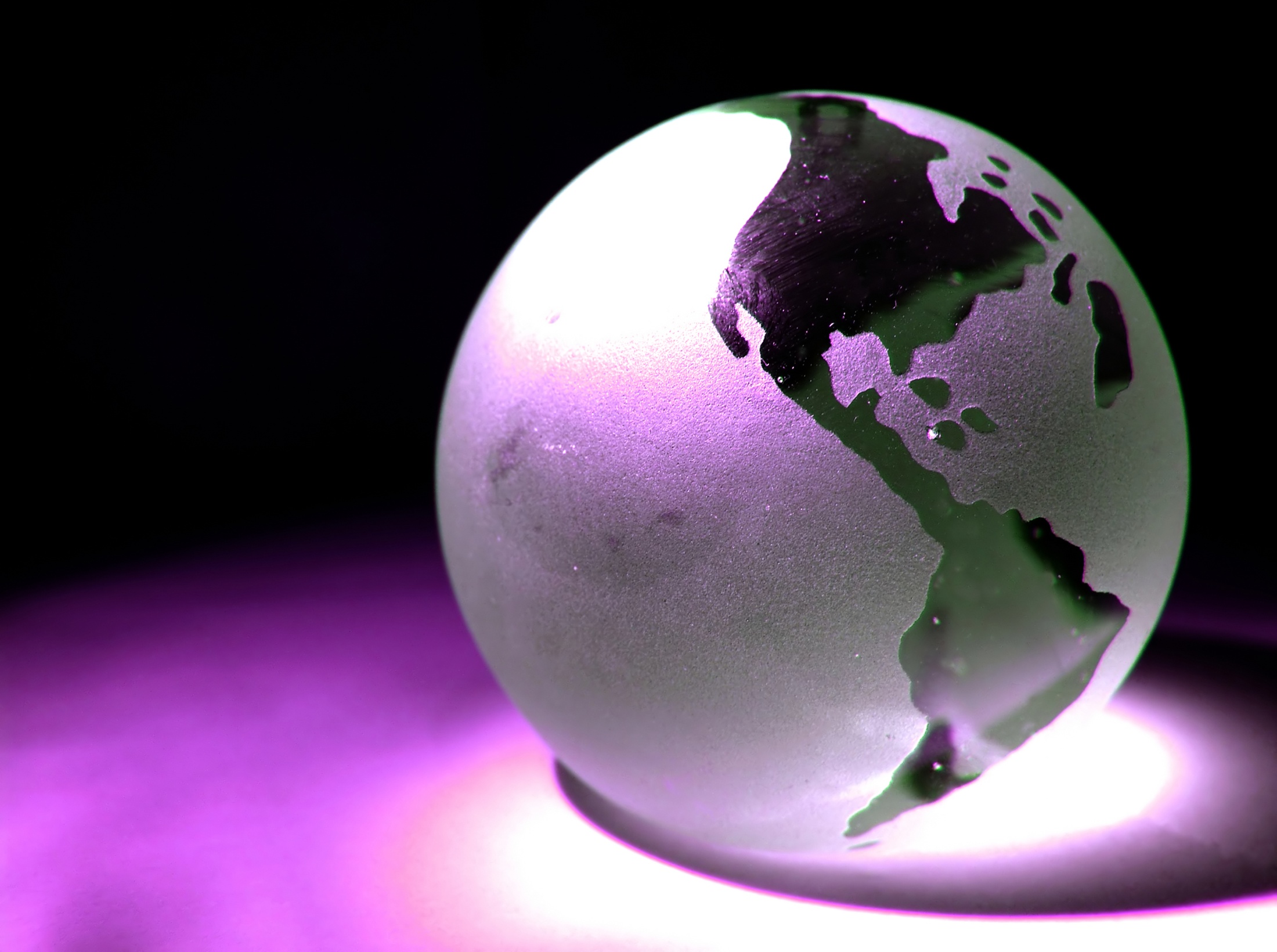 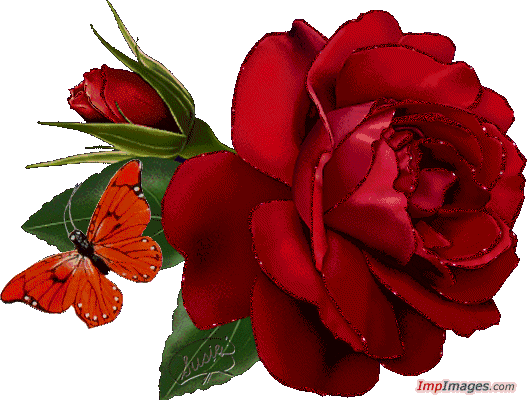 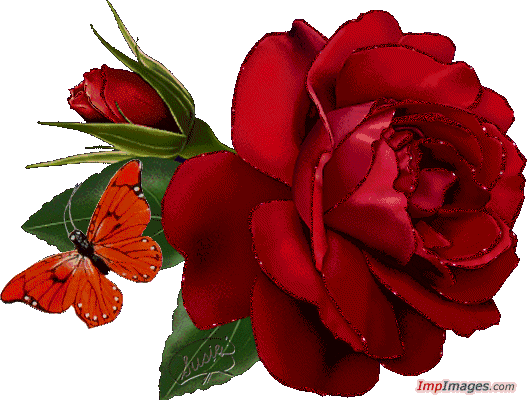 থে
কো
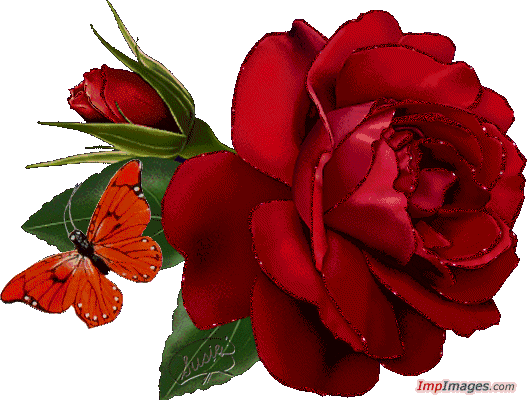